Network Testing: Taming the Beast
Adam Dare
Software Design Engineer in Test
Xbox Platform Team
Microsoft
Agenda
Terminology
LIVE Parties Overview
Tools
Q&A
Terminology
Bandwidth
Upload: From local to remote
Download: From remote to local
Latency 
Round-trip
Packet Loss
Port
Port Forwarding
UPnP
Terminology (cont’d)
NAT (Network Address Translation)
Allows single internet facing IP address to be used by multiple network devices
Maps internet IP address + Port # to internal IP address + Port #
Types of NATs:
Open: Router doesn’t care which port or IP address a return packet comes from, it just forwards the packet on.
Moderate: Router requires the port on the return packet to be the same as originally sent, but doesn’t care about the IP address.
Strict: Router requires the port AND IP address on the return packet to be the same as originally sent.
Terminology (cont’d)
NAT (Cont’d)
Connectivity Chart
Terminology (cont’d)
Peer-to-Peer Network
Full Mesh
Partial Mesh
Open
Open
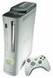 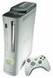 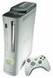 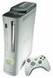 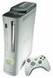 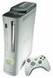 Open
Open
Strict
Moderate
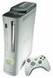 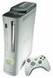 Open
Moderate
LIVE Parties Overview
System feature
Title independent up to 8-way voice chat
Limited CPU and memory restrictions
Limited to 36Kbps upload bandwidth
Sends mostly voice network traffic
Ties into Xbox 360 QNet/XRNM networking interfaces
LIVE Parties Overview (cont’d)
Xbox LIVE Statistics 11/01/09 – 12/01/09
NAT Usage
Open:	74%
Moderate:	21%
Strict:	5%
Tools
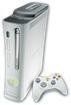 Network Emulator
Network Emulator for Windows Toolkit
Comes with Xbox 360 XDK
NEWT
Internet
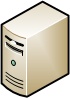 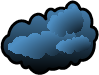 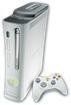 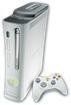 Tools
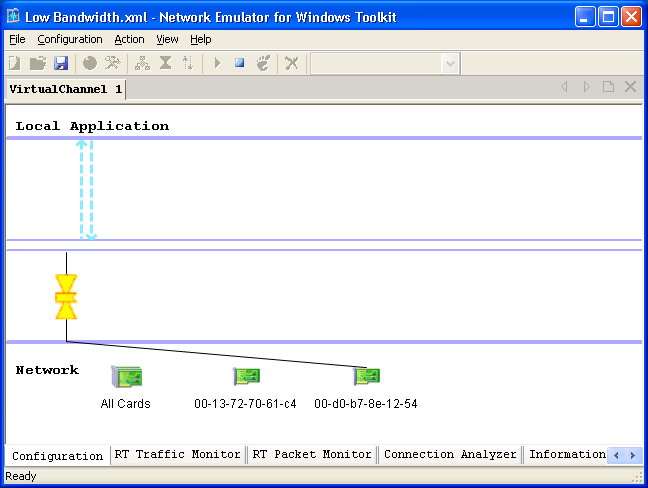 Network Emulator
Network Emulator for Windows Toolkit
Comes with Xbox 360 XDK
Network Traffic Settings
Machine Filter
Network Adapters
Tools
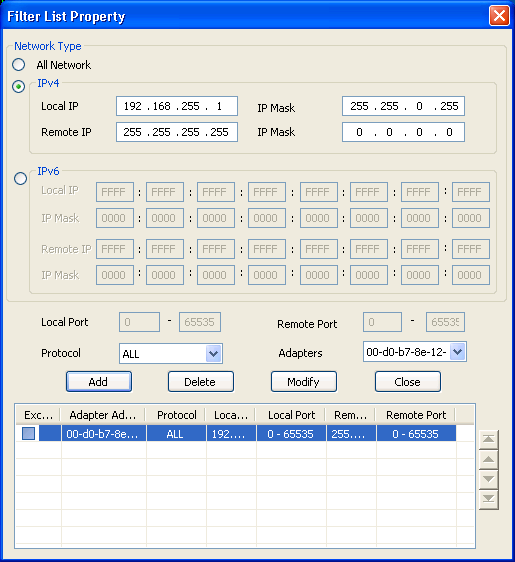 Network Emulator
Network Emulator for Windows Toolkit
Comes with Xbox 360 XDK
Tools
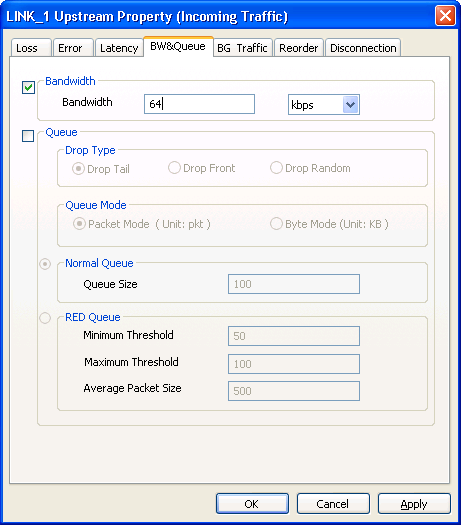 Network Emulator
Network Emulator for Windows Toolkit
Comes with Xbox 360 XDK
Tools
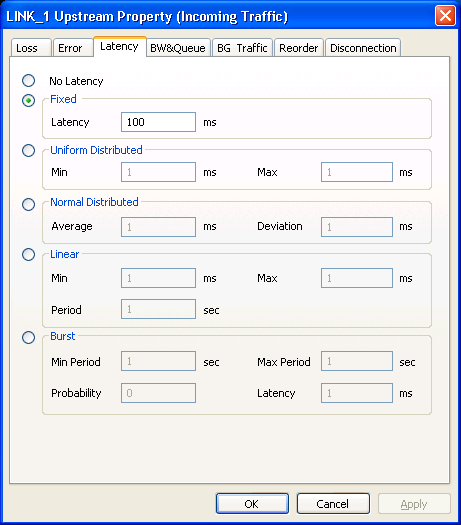 Network Emulator
Network Emulator for Windows Toolkit
Comes with Xbox 360 XDK
Tools
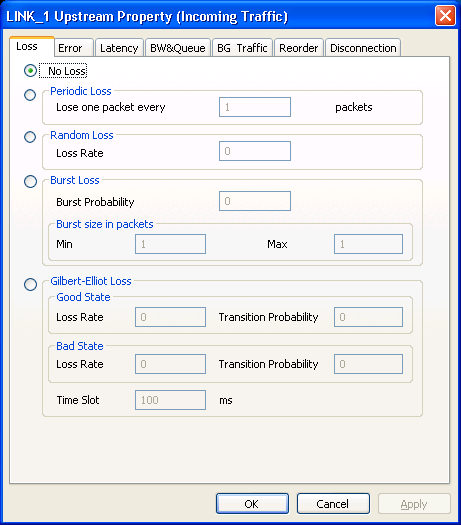 Network Emulator
Network Emulator for Windows Toolkit
Comes with Xbox 360 XDK
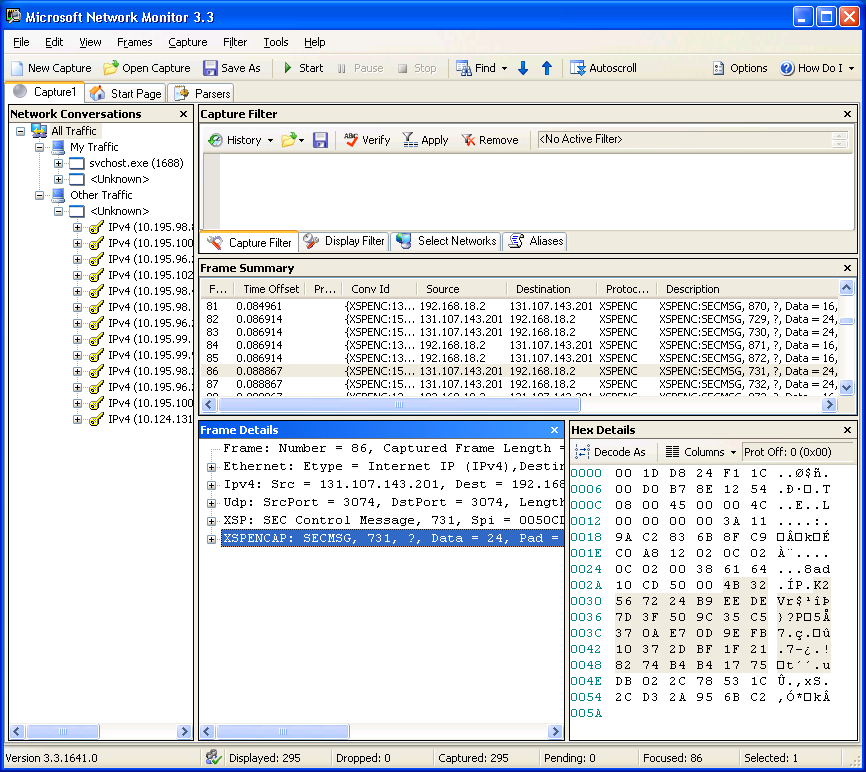 Tools (cont’d)
Network Monitor
NetMon
Comes with Xbox XDK
Tools (cont’d)
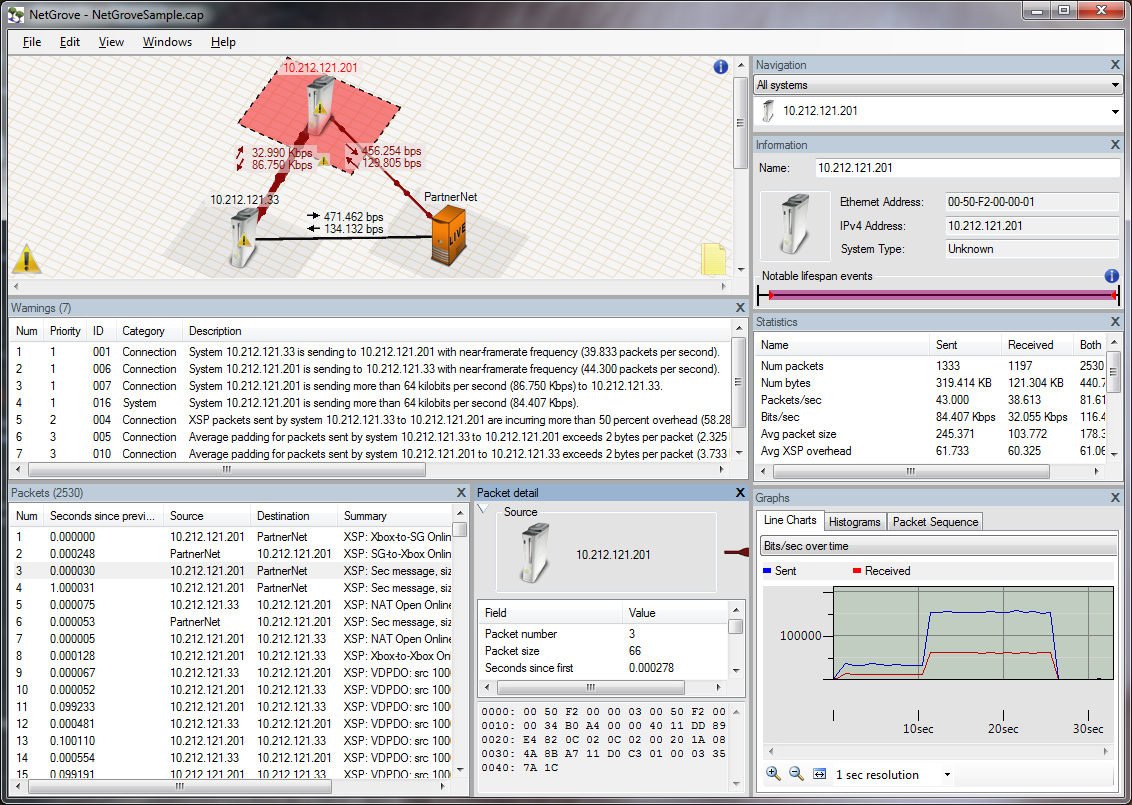 Network Traffic Visualizer
NetGrove Network Packet Analyzer
Comes with Xbox 360 XDK
Demo
Tools (cont’d)
Controlled environment
Test hooks and debug features
Enabling test automation
Record/playback
Disabling network traffic encryption
Logging
Instrumentation
Code profilers
Code coverage
Q & A